Министерство национальной экономики Республики Казахстан
О вопросах бюджетной политики
Апрель, 2023 год
Постановка задачи для  Правительства по бюджетной политике
Послания Главы государства народу Казахстана
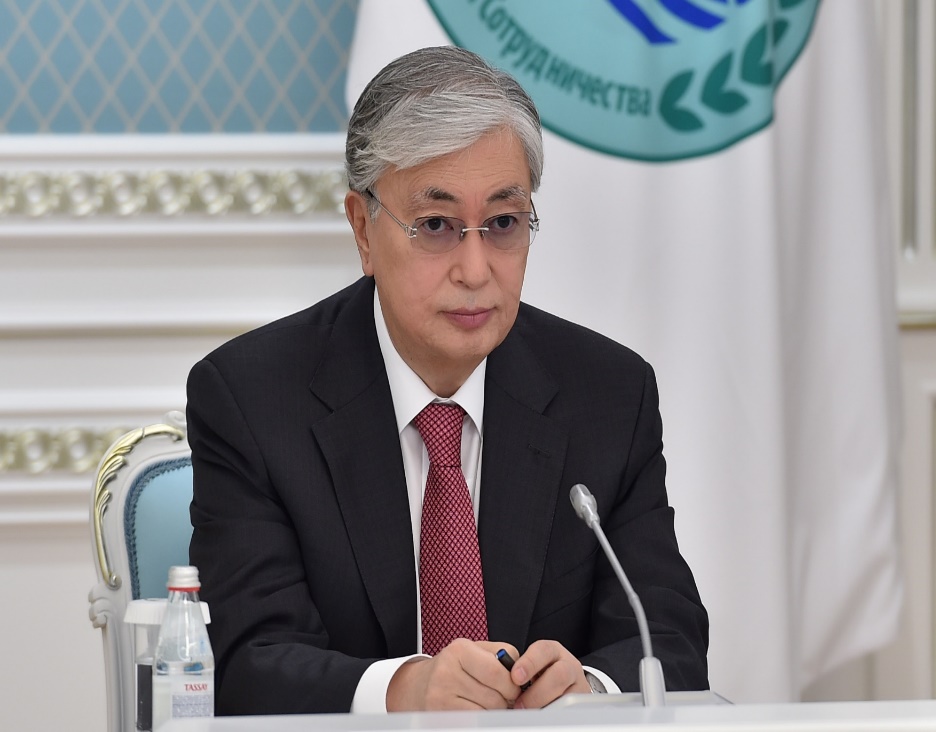 2020 год
”Предстоит выработать новую бюджетную политику, бережливую и ответственную. Финансировать следует только приоритетные направления и проекты. Нужно разработать свод ключевых бюджетных коэффициентов и правил.”
2021 год
”Для восстановления активов Национального фонда следует ускорить внедрение бюджетного правила. Соответствующие законодательные поправки должны быть приняты до конца нынешнего года.
 В целом стране необходим свод правил по управлению государственными финансами: госдолгом, бюджетной политикой, Нацфондом. Прошу Правительство и Национальный банк до конца года подготовить Концепцию управления государственными финансами.”

”Предстоит упростить бюджетные процессы, кардинально снизить бюрократию в этом вопросе, расширить применение цифровых инструментов планирования и исполнения бюджета. Необходимо внедрить блочный бюджет с повышением ответственности администраторов бюджетных программ. Правительству нужно разработать пакет поправок в бюджетное законодательство и подзаконные акты.”
2022 год
”Модель бюджетной политики будет реформирована путем перехода от «управления бюджетом» к «управлению результатами.”

”Для эффективной реализации обозначенных подходов необходимо принять новый Бюджетный кодекс.”
1
Вектор бюджетной политики
В среднем
12 раз в год
В действующий Бюджетный кодекс вносились:
за 14 лет 176 поправок
С 2008 по 2023 годы
Концепции, которые выступают основой для разработки Бюджетного кодекса
Концепция новой бюджетной политики/ Концепция формирования и использования средств Национального фонда
Концепция по внедрению системы государственного планирования, ориентированного на результаты
Концепция управления госфинансами до 2030 года
2008 год
2013 год
2022 год
2020 год
2007 год
Бюджетный кодекс 2008 г.
заложены новые инструменты управления госфинансами для обеспечения  бережливой  и ответственной бюджетной политики
предопределена необходимость расширения поля регулирования  Бюджетного кодекса, смещения фокуса бюджетной политики от бюджетных параметров на расширение основ консолидации госфинансов  и управления ими, а также принятия дальнейших мер по усилению принципов БОР
2014 - 2017 годы – сформированы основы для обеспечения сбалансированности госфинансов и бюджетной эффективности 
2018 - 2020 годы – сделаны шаги для укрепления устойчивости госфинансов, принят учет по методу начислений в соответствии с международными стандартами, что повышает качество и прозрачность госфинансов
Заложена основа для перехода к бюджету, ориентированному на результат (БОР)
переход на трехлетний бюджет
внедрена система госпланирования
обеспечена стабильность межбюджетных отношений путем законодательного определения объемов трансфертов общего характера на трехлетний период
За 14 лет поправки вносились точечно, изменениям подвергались отдельные главы и статьи, что потребовало дальнейшей систематизации и перезагрузки содержания Кодекса
Цели и задачи управления государственными финансами
Концепция управления государственными финансами 
Республики Казахстан до 2030 года 
утверждена Указом Президента Республики Казахстан от 10 сентября 2022 года № 1005
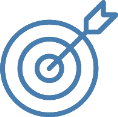 Обеспечение финансовой устойчивости
ЦЕЛИ
Содействие качественному и устойчивому росту экономики
Консолидация государственных финансов
А
ЗАДАЧИ УПРАВЛЕНИЯ ГОСУДАРСТВЕННЫМИ ФИНАНСАМИ
Восстановление сбалансированности и устойчивости бюджета
В
3
Оценка прозрачности налогово-бюджетной сферы 
проведена МВФ с 24 января по 6 февраля 2023 года
Цель миссии МВФ - оценка прозрачности в налогово-бюджетной сфере и представление рекомендаций по ее дальнейшему улучшению
Четыре основных компонента Кодекса прозрачности в бюджетной-налоговой сфере
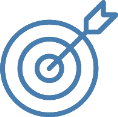 4
Задачи нового Бюджетного кодекса
«Основа бюджетно-налоговой политики должна обеспечивать макроэкономическую и бюджетную стабильность в краткосрочном периоде, способствовать достижению устойчивости бюджета в среднесрочном периоде и соответствовать долгосрочным целям Правительства в области развития»
Из Концепции управления госфинансами до 2030 года
Задачи:
Создание прочного фундамента налогово-бюджетной политики
Мобилизация ненефтяных доходов за счет обеспечения подотчетности налоговой базы и согласованности с новым Налоговым кодексом
Повышение эффективности планирования и использования бюджетных средств за счет элементов блочного бюджета и инструментов управления результатами
Обеспечение подотчетности и транспарентности участников бюджетного процесса и в целом Правительства
Обеспечение согласованности с проводимыми реформами: 
Совершенствование системы государственного планирования
Административная реформа по децентрализации государственного управления
Для облегчения понимания пользователю разделы и главы приведены к единому формату изложения. Каждый раздел начинается с общих основополагающих положений. Далее в статьях раскрываются детали
СТРУКТУРА нового Бюджетного кодекса
РАЗДЕЛЫ, ГЛАВЫ
Оптимизация содержания
Проект на 27.02
1. ОСНОВНЫЕ ПОЛОЖЕНИЯ 
2. ОСНОВЫ БЮДЖЕТИРОВАНИЯ   
система государственного планирования 
подотчетность и транспарентность - публикация и обсуждение документов, ответственность участников бюджетного процесса
управление результатами
3. УПРАВЛЕНИЕ ГОСФИНАНСАМИ
основы управления госфинансами
Национальный фонд 
внебюджетные фонды
квазигосударственный сектор
4. РАЗРАБОТКА, РАССМОТРЕНИЕ,            УТВЕРЖДЕНИЕ, УТОЧНЕНИЕ,        КОРРЕКТИРОВКА, СЕКВЕСТР БЮДЖЕТА 
общие положения о планировании бюджета
межбюджетные отношения
процесс разработки бюджета
основные положения процесса рассмотрения и утверждения проекта бюджета
уточнение бюджета
секвестр и корректировка бюджета
 разработка, введение или прекращение действия чрезвычайного государственного бюджета
5. ИСПОЛНЕНИЕ БЮДЖЕТА 
общие положения об исполнении бюджета
казначейское исполнение бюджета
6. БЮДЖЕТНЫЙ УЧЕТ И ОТЧЕТНОСТЬ         
7. СИСТЕМА БУХГАЛТЕРСКОГО УЧЕТА И ФИНАНСОВОЙ ОТЧЕТНОСТИ
8. ГОСУДАРСТВЕННЫЕ И ГАРАНТИРОВАННЫЕ ГОСУДАРСТВОМ ЗАИМСТВОВАНИЕ И ДОЛГ, ПОРУЧИТЕЛЬСТВО ГОСУДАРСТВА, ГОСУДАРСТВЕННЫЕ ИНВЕСТИЦИОННЫЕ ПРОЕКТЫ БЮДЖЕТНОЕ КРЕДИТОВАНИЕ, ГРАНТЫ
9. ЗАКЛЮЧИТЕЛЬНЫЕ И ПЕРЕХОДНЫЕ ПОЛОЖЕНИЯ
-37%
Более гибкий, рамочный документ, определяющий основополагающие нормы бюджетирования за счет:
структурирования статей и глав
сокращения содержания статей с переносом детализирующих норм в подзаконные НПА
систематизации понятий, терминов
оптимизации понятийного аппарата и принципов с адаптацией их к системе госфинансов
определения роли участников бюджетного процесса
Новые положения
Внедрены новые подходы
ПОДХОДЫ по разработке нового Бюджетного кодекса согласно п. 12 ОНП 2022г.
ПУНКТ 12 ОНП: «…в рамках нового Бюджетного кодекса необходимо обеспечить:
Внедрение элементов блочного бюджета со значительным расширением полномочий и ответственности АБП
Кардинальное упрощение бюджетного процесса
Реформирование модели бюджетной политики путем перехода от «управления бюджетом» к «управлению результатами»
Определение предельных параметров бюджетной политики
Направление средств целевого трансферта из Нацфонда исключительно на развитие критической инфраструктуры и реализацию проектов общестранового значения 
Усиление фискальной децентрализации путем передачи из республиканского бюджета на уровень местного бюджета дополнительных видов налоговых поступлений и расходов».
Благодарим за внимание!
Дополнительные материалы
1. Внедрение элементов блочного бюджета со значительным расширением полномочий и ответственности АБП
Гибкость/самостоятельность
Перераспределение бюджетных средств:
самостоятельно АБП в рамках одной бюджетной программы в порядке, определяемом МФ (за исключением средств Нацфонда)
между бюджетными программами в размере 15% по решению РБК
Возможность переносить остатки средств  по итогам года по решению РБК
Определение в составе расходов бюджета блоков по:
Безусловные базовые расходы постоянного характера, формируемые по перечню МФ
Особенности:
установление стабильных лимитов на 3 года до 1 мая до окончания действующих лимитов
ежегодно новая бюджетная программа с расчетами и обоснованиями не составляется при соблюдении лимита
ежегодно уполномоченный орган по бюджетному планированию (МФ) рассматривает их на соответствие лимитам через ИСБП
Упрощение /сокращение 
бюджетных процедур
Особенности:
установление лимитов ежегодно до 7 июня 
ежегодно бюджетная программа с расчетами и обоснованиями не составляется по отдельным расходам, где сумма второго и третьего годов по сравнению с утвержденным бюджетом не меняется
2. Расходы на новые инициативы:
согл. ст. 5 новые принимаемые обязательства
увеличение безусловных базовых расходов в рамках существующих бюджетных программ
Сокращение процедур согласования и утверждения/уточнения планов развития в связи с  упразднением процедуры приведения в соответствие целевых индикаторов под выделенный бюджет с одновременным усилением требований к его содержанию и рассмотрением ответственности первого руководителя за полноту и качество целевых индикаторов
Оптимизация документов планирования (интеграция бюджетной заявки в бюджетную программу с упразднением процедуры согласования с госорганами)
Усиление роли и ответственности руководителя бюджетной программы в связи с упрощением процедур согласования
3. Формирование резерва на инициативы Президента и резерва Правительства
Особенности:
оперативность в выполнении поручений Главы государства (2% от расходов РБ) и непредвиденных задач
Элементы БЛОЧНОГО БЮДЖЕТА в межбюджетных отношениях
продолжение
Совершенствование планирования трансфертов общего характера и целевых текущих трансфертов и трансфертов на развитие
Особенности планирования текущей базы МИО
Особенности планирования бюджета развития МИО
Особенности планирования 
целевых трансфертов на развитие:
Базируется на Системе минимальных стандартов:
социальные (имеется соответствующий закон, разработан в 2015 году. Отраслевые министерства приняли соответствующие нормативы сетей)
инженерно-коммуникационной, транспортной инфраструктур (предлагается разработать с учетом ревизии  нормативов сетей)
Разделение ТОХ (субвенции и бюджетные изъятия) на:
Планирование базовой инфраструктуры в рамках нецелевых ТОХ отдельным приложением к закону 
Планирование из РБ проектов на критическую инфраструктуру и общестранового значения
Нецелевые трансферты общего характера в рамках соответствующей методики МНЭ  
для финансового обеспечения расходов местного бюджета и предоставляется на безвозмездной и невозвратной основе без установления направлений их использования
Удорожание проектов за счет местного бюджета без исключения Астаны (проводится анализ причин и величины удорожания бюджетных инвестиционных проектов в регионах)
Предусматриваются дополнительные виды официальной бюджетной отчетности по ТОХ для осуществления бюджетного мониторинга МИО
Оценка и контроль за ревком и ВАП
Проведение обзора бюджетных расходов МИО по истечении трех лет на предмет оптимизации расходов
Обеспечение возврата при нецелевом использовании целевых ТОХ, минимальных объемов, не достижении показателей по бюджету развития по заключению органов госаудита
Система региональных стандартов для населенных пунктов определяет уровень обеспеченности регионов услугами и инфраструктурой (разработчик МНЭ)
Целевые трансферты общего характера, определяемые МФ согласно решению РБК
Целевые текущие трансферты, передаваемые в базу ТОХ , с сохранением их целевого назначения
Методика расчета расходов бюджета развития по отраслям (дорога, вода, теплоснабжение и др.) по аналогии методике по дорогам (отраслевые министерства совместно с МНЭ и МФ)
продолжение
Элементы БЛОЧНОГО БЮДЖЕТА  - «Фонд развития»
ПРЕОБРАЗОВАНИЕ «Фонда поддержки инфраструктуры образования» и создаваемого нового «Специального государственного фонда» в «Фонд развития» - контрольный счет наличности, открытый в центральном уполномоченном органе по исполнению для зачисления поступлений денег и расходованием их с целью единовременного финансирования расходов бюджета на ЦЕЛИ РАЗВИТИЯ – инвестпроекты, благоустройство, приобретение и замена основных средств и приобретение земли
развитие приоритетных отраслей и области инноваций
обеспечение межведомственного сотрудничества
Источники поступлений в Фонд:
деньги, ранее поступившие в «Фонд поддержки инфраструктуры образования»
деньги, поступившие в госсобственность от реализации имущества, возвращенного в порядке, установленном законом «О возврате государству незаконно приобретенных активов»
отдельные неналоговые поступления (изучаем, что можно направить в фонд)
парафискальные платежи (вырабатывается механизм изъятия отдельных видов в госбюджет с 2026 года. Для этого будет проведена ревизия отраслевых законов и подзаконных НПА с разработкой перечня/реестра)
Осуществление администрирования Фондом МФ (порядок распределения, предоставления, расходования, мониторинга, отчетности, публикации информации)
Установление особого порядка планирования:
Распределение средств Фонда, исходя из фактического наличия средств, на конкурсной основе на основании заявок АБП
Планирование ГИП по особому упрощенному порядку (прорабатывается МНЭ)
Предоставление возможности первому руководителю АБП самостоятельного выбора поставщика без проведения конкурсных процедур из реестра поставщиков согласно закону о госзакупках – внедрение «Правило одной подписи» (от подачи заявки до заключения договора до 10-ти рабочих дней. Процесс подачи заявок не привязан к финансовому году и вне процесса бюджета)
Ведение АБП реестра закупок, осуществленных без проведения конкурсных закупок согласно закону о госзакупках – краткое наименование товаров (работ, услуг), месторасположение поставщика, цена и дата закупки и др.
Ответственность первого руководителя АБП за недостижение показателей результатов от расходования средств Фонда
Эффект:
Обеспечение гибкости и оперативности в решении вопросов единовременного финансирования расходов целей развития
2. Кардинальное упрощение бюджетного процесса
продолжение
Предлагается
Действующая система
с 15 марта по 15 мая 
рассмотрение планов развития и бюджетных программ ГО;
первый этап разработки ПСЭР;
первый этап
с 15 мая по 1 сентября 
рассмотрение бюджетных заявок и бюджетных программ;
рассмотрение проекта бюджета РБК;
второй этап разработки ПСЭР
один этап
с 1 июня по 1 сентября
ПСЭР;
новый формат бюджетной программы как единого документа бюджетного планирования 
лимит по новым инициативам
+ 7 дней в декабре 
постановление о реализации в упрощенном виде (ЦТТ+ЦТР в базу ТОХ будут переданы)
второй этап
с 1 декабря (в течение 40 дней)
принятие постановления о реализации закона о РБ (7 дней)
утверждение планов развития и бюджетных программ (АБП, МНЭ, МФ) (30 дней)
утверждение операционных планов (АБП) (10 дней)
третий этап
3 месяца/90 дней
за счет перезагрузки системы госпланирования
7 месяцев/220 дней
3. Реформирование модели бюджетной политики путем перехода от «управления бюджетом» 
к «управлению результатами»
Внедрение НОВОГО раздела: «2. Основы бюджетирования РК» с определением глав:
Система государственного планирования (СГП)
общие положения планов развития госорганов/регионов, планов мероприятий и развития субъектов квазигоссектора в части взаимоотношении с бюджетом: порядок разработки/утверждения/корректировки, подготовки заключения уполномоченными органами, мониторинга (отчета), оценки
внедрение нового инструмента: обзор расходов  (поручение в КУГФ до 2030 г.) 
систематизация видов оценок и мониторинга и повышение их роли при принятии бюджетных решений с обязательной публикацией результатов (поручение в КУГФ до 2030 г.)
Управление результатами
систематизация в отдельную статью всех норм по публикации и обсуждению документов в представительных органах, на общественных советах, на собрании местного сообщества 
систематизация в отдельную статью норм по ответственности участников бюджетного процесса за нарушение бюджетного законодательства
Подотчетность и транспарентность
продолжение
Переход к модели «Управление результатами»
Эффект:
Проводится с целью оптимизации расходов бюджета и перераспределения бюджетных средств с периодичностью один раз в три года при:
разработке планов развития (стратегический , инвестиционный обзор)
определении лимитов на 3 года по базовым безусловным расходам (бюджетный обзор)
формировании объемов ТОХ по местным бюджетам 
Может проводиться при разработке документов СГП и в иных случаях по решению Правительства/МИО (после кризиса для определения резервов, при разработке реформ и др.)
Реализация БОР при принятии бюджетных и других решений

Повышение качества принимаемых решений
Обзор расходов (бюджетный/
стратегический/ инвестиционный)
по рекомендации ОЭСР отражение нашло в Концепции госфинансов
Результаты используются для повышения эффективности управления и использования бюджетных средств 
       Регулируется законом о госаудите и финконтроле
Госаудит и финконтроль
Результаты мониторинга:
применяются при принятии решений и для формирования отчетности
публикуются (отдельная статья) 
За качество мониторинга предусмотрена ответственность первого руководителя 
       Сейчас нормы по мониторингу и по публикации их результатов     
       фрагментарно регламентированы в отдельных статьях
Система мониторинга
Итоги оценки результатов применяются/ обсуждаются/публикуются на всех этапах планирования/исполнения бюджета
     Органы, осуществляющие оценку (документов СГП, планов развития, госимущества, ГИП) направляют в уполномоченные органы по планированию и исполнению бюджета результаты до 1 мая
     Оценка содержит рекомендации по повышению результативности и эффективности планирования и использования бюджетных средств и активов государства
Система оценки результатов
Инструмент БОР, нашел отражение в Концепции госфинансов
4. Определение предельных параметров бюджетной политики
Внедрение НОВОГО раздела: «3. Управление государственными финансами» с определением глав:
Основы 
управления госфинансами
определение комплекса мероприятий для управления госфинансами 
внедрение понятий: «государственные финансы»; «бюджетная политика»; «центральный уполномоченный орган по бюджетной политике»
определение инструментов по управлению госфинансами
регламентация деятельности госорганов в управлении госфинансов
МНЭ – общая координация, разработка концепций (Концепция управления госфинансами), прогноза параметров госфинансов и установление пределов по бюджетным правилам, оценка состояния, контроль за соблюдением бюджетных правил
МФ – мониторинг состояния госфинансов и публикация сведений
Национальный фонд
систематизация в отдельную главу с исключением дублирующих норм действующих положений по формированию и использованию Нацфонда (отдельный слайд)
Внебюджетные фонды
регламентация положений по внебюджетным фондам и их  целевое назначение, консолидация и отчетность по ним
систематизация действующих положений по внебюджетным фондам: ГФСС, ФСМС, Фонд компенсации потерпевшим, Фонд поддержки инфраструктуры образования в отдельную главу
Субъекты квазигоссектора
регламентация общих положений об участии субъектов квазигосударственного сектора в бюджетном процессе /систематизация норм
продолжение
Задачи управления государственными финансами
Имплементация отдельных подходов при формировании проекта республиканского бюджета на 2023-2025 годы
Консолидация государственных финансов
внедрение расширенного бюджета путем интеграции в консолидированный бюджет двух внебюджетных фондов: Фонд социального медицинского страхования, Государственный фонд социального страхования
выпуск первого аналитического отчета о бюджетных рисках и долгосрочной устойчивости и внесение его в Парламент РК в составе материалов по проекту республиканского бюджета 
Восстановление сбалансированности и устойчивости бюджета
применение контрцикличных бюджетных правил: размер гарантированного трансферта не превышает объем поступлений прямых налогов в Национальный фонд; рост расходов ограничен уровнем долгосрочного экономического роста, увеличенного на цель по инфляции
генерирование новых источников пополнения доходной базы
концентрация бюджетных расходов на приоритетных направлениях социально-экономического развития
17
Внедрение расширенного бюджета
Определение предельных параметров бюджетной политики
продолжение
Управление госфинансами в целях реализации положении КУГФ до 2030 года (на контроле согласно плана действия)
Система бюджетных правил
Управление долговыми обязательствами госсектора
Долгосрочный прогноз 
развития РК на 10 лет
Аналитический отчет о бюджетных рисках
Аналитический отчет о налоговых расходах
Действующие нормы:
планирование бюджета в рамках бюджетных правил по ограничению объема гарантированного трансферта и темпов роста расходов республиканского бюджета
Дополнительно из положений Концепции: 
регламентация случаев отклонения от правил и возврата к первоначальной траектории в случаях кризиса и ЧС
+ привлечения целевого трансферта из Национального фонда по поручениям Президента (дополнительно предлагается)
Разрабатывается каждые три года на базе различных сценариев: базовый, Нацплан развития, углеродной нейтральности и др.
Содержит информацию по направлениям и динамике развития отраслей экономики и оценку устойчивости госфинансов (предлагается разработать в рамках необходимости исполнения поручений Главы государства. Далее  отдельный слайд)
Действующие нормы:
Систематизация действующих норм по управлению долговыми обязательствами госсектора: 
ограничение роста долговой нагрузки на бюджет 
недопущение дефолтов
снижение валютных рисков
повышение эффективности и дисциплины использования внешних и внутренних заимствований
Осуществление анализа фискальных рисков, влияющих на бюджетные параметры (по поручению Президента в рамках работы ВСР был разработан при техпомощи МВФ в 2022 году и внесен в Парламент при формировании РБ в составе материалов к проекту РБ)
Обеспечение раскрытия информации об упущенных доходах от налоговых льгот и освобождений (подготовка по поручению Администрации Президента и рекомендациям МВФ)
Представление в Парламент в составе материалов к проекту РБ
Предлагаемые инструменты являются требованиями международных стандартов, особенно важно при осуществлении рейтинга страны, заимствовании средств для финансирования дефицита. МФО включают их в дорожные карты в качестве основных мероприятий для обеспечения предсказуемости и устойчивости целей налогово-бюджетной политики
Прогноз социально-экономического развития
Долгосрочный прогноз развития РК на 10 лет
продолжение
Эффект:
ЦЕЛЬ: обеспечение соблюдения принципа реалистичности бюджетной системы и финансового обеспечения реализации НПР до 2029 года
Обеспечение элементов устойчивости государственных финансов согласно передовой международной практике

Обеспечение оценки финансовых возможностей госфинансов при принятии документов СГП и других решений, исходя из целевых значений госфинансов

Оценка устойчивости целей налогово-бюджетной политики
определяет прогнозное состояние государственных финансов
применяется для формирования налогово-бюджетной политики и при определении финансовой обеспеченности документов СГП при их разработке
включает:

обоснованные представления о будущем состоянии и траектории развития  макроэкономических, отраслевых и финансовых показателей РК, в т.ч. региональных 
оценка текущей ситуации и тенденции в различных отраслях экономики, принятые решения и другие факторы, влияющие на состояние госфинансов
оценку будущего эффекта от государственных расходов (анализ реалистичности выбранных целей, целевых индикаторов, задач, показателей результатов в рамках документов СГП)
прогноз показателей социально-экономического развития на десятилетний период
прогноз параметров госфинансов на десятилетний период
Предпосылки:
Поручения Президента по обеспечению:
анализа социально-экономического эффекта расходов 
оценки устойчивости текущей налогово-бюджетной политики, оценки влияния на бюджет последствий всех будущих изменений, оценки госдолга и любых политических обязательств, имеющих финансовые последствия для бюджета в будущем (поручение в рамках ВСР)
Схема госпланирования с учетом предлагаемых подходов - резюме
Стратегическое и экономическое планирование
Отклонения от стратегического планирования
Бюджетное планирование
1
Долгосрочный прогноз развития РК на 10 лет (МНЭ)
Отклонение в прогнозных параметрах (МНЭ) (причина описывается в ПСЭР)
Ежегодный ПСЭР на плановый период (МНЭ) (упрощенный)
Планы развития ГО/регионов/СКГС 
Заключение уполномоченного органа по госпланированию на соответствие требованиям СГП (МНЭ)
Приоритезация (МФ, ГО):
пула новых инициатив из плана развития, НПА
Бюджетные программы (АБП)
стабильные безусловные лимиты – доппотребность = отклонение от лимита
целевой индикатор –  конечный результат = недофинансированная часть
2
Недофинансированная часть – 
предмет рассмотрения на корректировках/уточнениях бюджета
Проект бюджета (РБК) 
 Проверка расходов по безусловным базовым расходам на соответствие лимиту
 Определение лимита по:
новым инициативам (в течение года РБК рассматривает НПА)
нацпроектам
резерв и др.
Заключение и перечень не поддержанных расходов на сумму отклонения (МФ)
3
Эффект
прямая увязка стратегического и бюджетного планирования
обоснованная приоритезация
прозрачный механизм
Срочные мероприятия/проекты из поручений ГГ/ПМ ВНЕ СГП финансируются через:
Фонд развития 
Резерв Президента/Правительства
Эффект:
5. Национальный фонд
Эффект:
Обобщение в отдельную главу положения по Нацфонду 
Утверждение объема ГТ законом о РБ (счс в законе о РБ предусматриваются также статья и отдельным приложением поступления в Нацфонд) с упразднением разработки отдельного закона по ГТ 
Расширение ограничений на использование средств Нацфонда, исходя из положений Концепции госфинансов до 2030 года:
Новые (из Концепции госфинансов):
на инвестирование во внутренние финансовые инструменты казахстанских эмитентов, за исключением приобретения долговых ценных бумаг Фонда национального благосостояния, эмитируемых для реализации стратегических инфраструктурных проектов по поручению Президента Республики Казахстан;
на финансирование и (или) софинансирование текущих расходов бюджета в виде целевых трансфертов
Уточнение редакцию действующих норм :
на кредитование физических и юридических лиц, в том числе за счет целевых трансфертов из Национального фонда Республики Казахстан;
в качестве обеспечения исполнения долговых обязательств по государственным и негосударственным займам;
Усиление требований к финансированию расходов за счет целевого трансферта из Нацфонда. 
Направление средств на:
развитие критической инфраструктуры, необходимой для обеспечения функционирования жизненно важных объектов, служб, систем и сетей
проекты национального масштаба
Обязательное наличие информации об ожидаемом социальном-экономическом эффекте от заявляемых расходов
Обеспечение возврата неиспользованной части в Нацфонд АРБП за счет остатков бюджетных средств и МИО в республиканский бюджет до 20 декабря т.г.
Внедрение отдельной ответственности первого руководителя АБП за нецелевое использование средств целевого трансферта из НФ
Регламентация норм по программе нацфонд детям
Регламентация положений по формированию и использованию Нацфонда Бюджетным кодексом (ранее частично регулировалось Концепцией)

Исключение дублирования между законами о ГТ и РБ с упрощением бюджетных процедур